㈜한일프로텍 회사 소개
April 2023
회사 개요
비 전
연 혁
사업 범위
조 직 도
제품 및 서비스 
개발 역량
주요 과제 이력
주요 고객사
파트너사
1. 회사 개요
In-Vehicle Networking 전문 기업
1. 회사 개요 – 비전 및 슬로건
비전
“첨단 기술로 고객가치를 증대”
“We enhance the value of our customers with our advanced technology”
슬로건
“차량통신의 미래를 잇는 징검다리, 한일프로텍”
“Partner for In-Vehicle Networking, HanilProTech”
1. 회사 개요 – 연혁
1. 회사 개요 – 사업 범위
실제 차량 통신 네트워크 개발은 아래 V 모델과 같이 설계, 개발, 검증 단계로 진행됩니다.
한일프로텍은 차량 네트워킹 분야의 경험을 바탕으로 설계부터 검증 (통신 및 기능 테스트, 테스트 절차, 테스트 실행)에 이르는 개발 프로세스 전반에 걸친 엔지니어링 솔루션을 제공하고 있습니다.
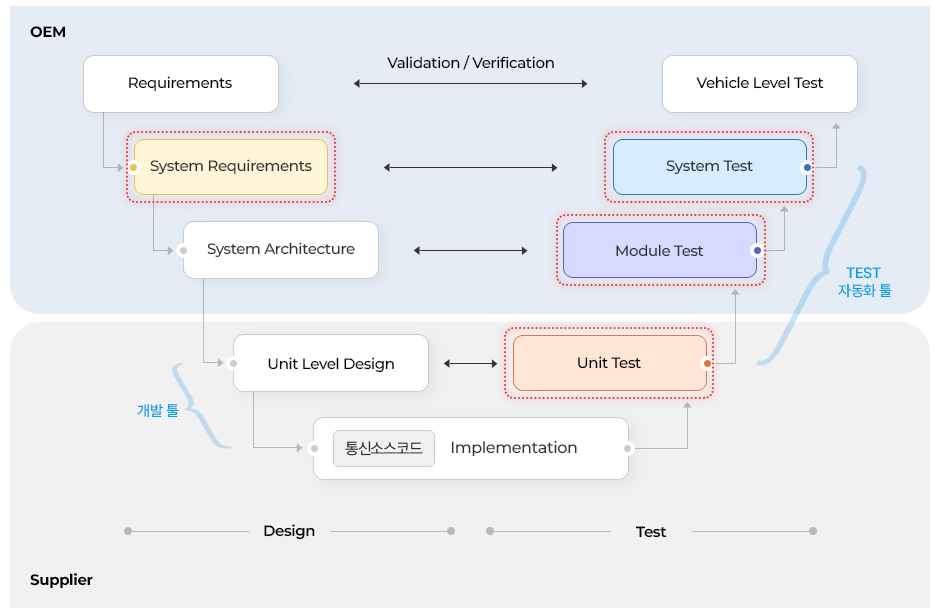 1. 회사 개요 – 조직도
지원팀을 제외한 모든 임직원이 엔지니어로 구성된 기술 전문 회사
기업부설연구소 외 총 5개 팀으로 구성
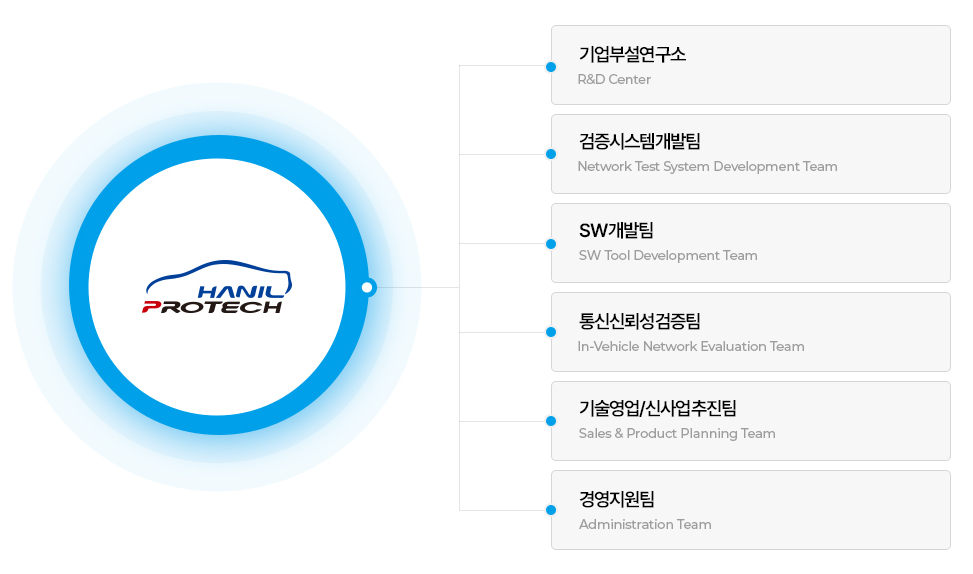 2. 제품 및 서비스 - CANlink
차량 통신용 네트워크 개발, 분석, 테스트, 진단에 사용 가능한 소프트웨어 툴

주요 기능
차량 네트워크 데이터 측정 및 분석
시뮬레이션(가상노드) 및 기능제어
Script, Panel
디지털/아날로그 신호 측정 및 분석
Database 연동
데이터 저장 및 리플레이
차량 진단 데이터 분석
Python 연동 API 제공을 통한 테스트 자동화
    (COM-Component Object Model 기능)
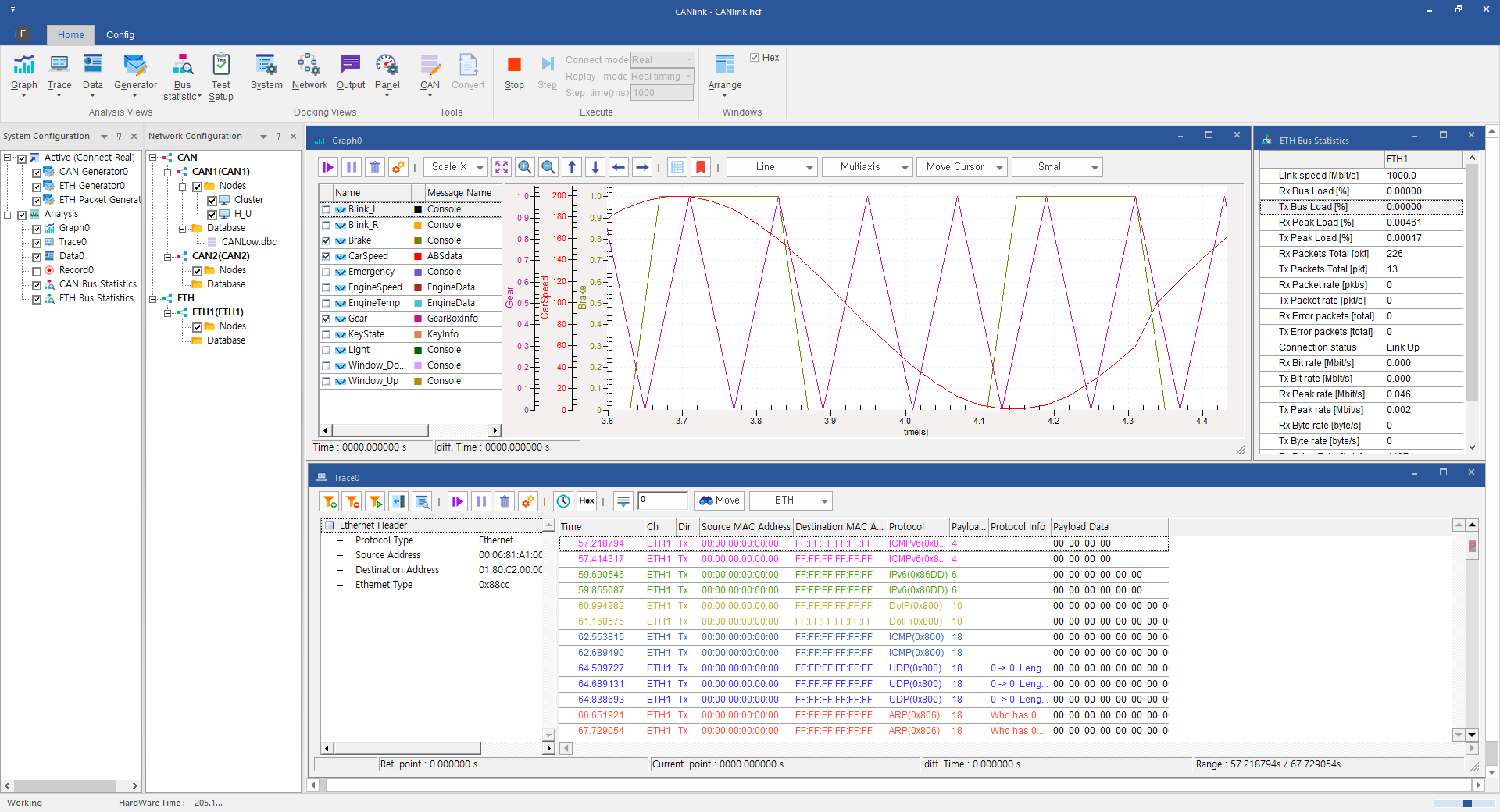 CANlink (Ethernet Option)
2. 제품 및 서비스 – CANlink 제품군
CANlink 제품군
CANlink Lite  / STD / PRO for CAN Protocol
CANlink 옵션
Ethernet Option
LIN Option
하드웨어
EasyCON (1000Base-T1 / 100Base-Tx Media Converter)
USB 3.0 to Automotive Ethernet
Ethernet to Automotive Ethernet
HPT2410 (CANlink Interface)
4개의 Bus 채널 지원 (표준 D-Sub 9Pin)
CAN High / Low, CAN-FD, LIN (Option)
DAIO 채널 지원
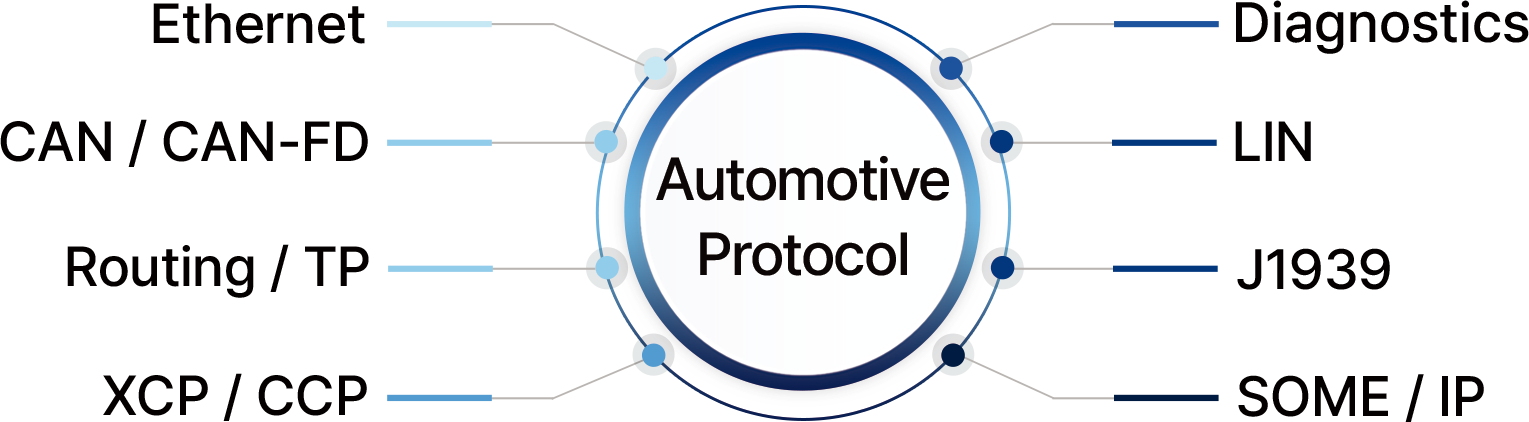 CANlink 제공 Protocol 범위
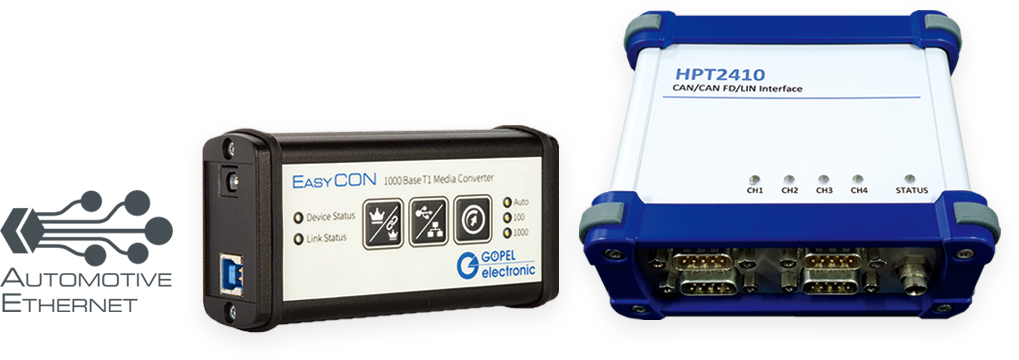 EasyCON (Ethernet 용)
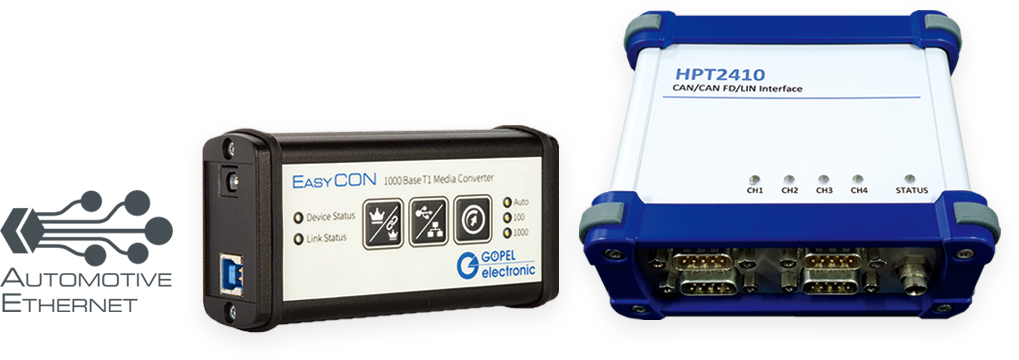 HPT2410 (CAN(FD), LIN 용)
2. 제품 및 서비스 - 차량 통신 자동 검증 장비
차량 제어기 통신 신뢰성 검증을 위한 자동화 시스템

제품 시리즈
CANzone (FD), LINzone, CANzoneGW
AutoSAR NM Tester
검증 네트워크
CAN, CAN-FD, LIN, Gateway, AutoSAR NM

주요 기능
차량 데이터베이스 기반의 검증 프로그램 자동 생성
생성된 검증 프로그램에 의한 자동 검증
검증 결과 보고서 자동 생성
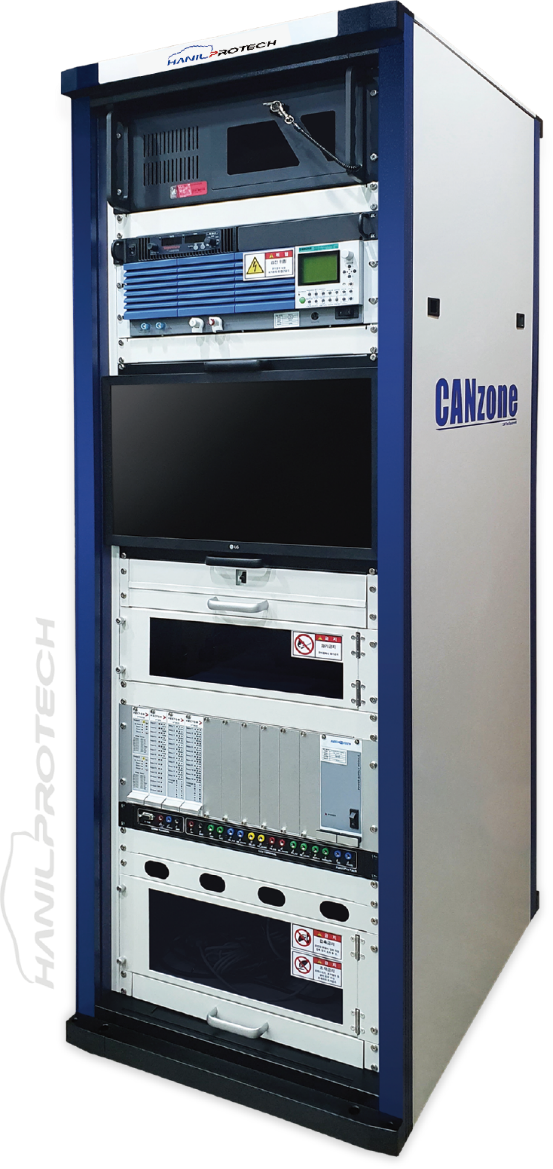 CAN-FD 통신 자동 검증 장비
2. 제품 및 서비스 – CCTE, LTE, GTE
시스템 레벨 및 ECU 단품 레벨의 통신 자동 검증용 장비 

CCTE (Common CAN Test Equipment)
LTE (LIN Test Equipment)
GTE (Gateway Test Equipment)
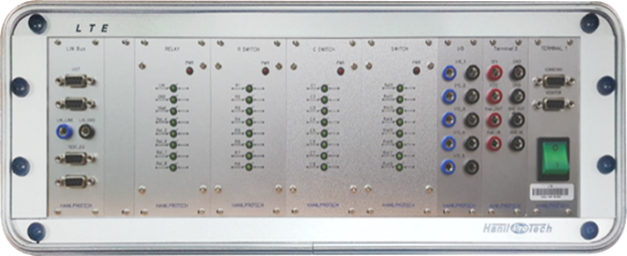 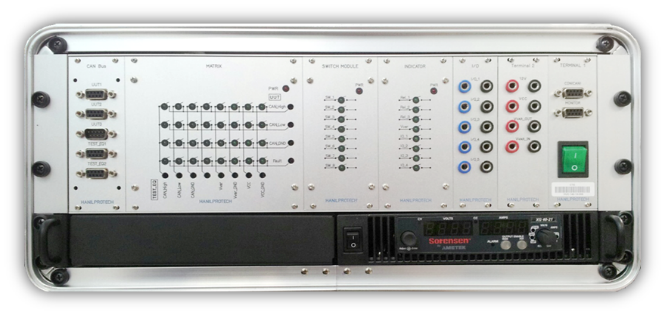 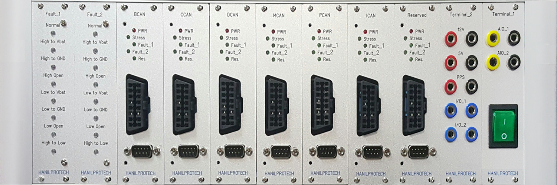 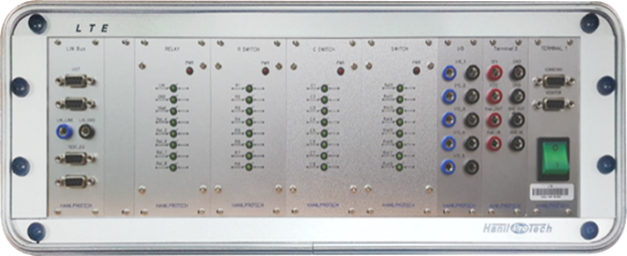 CCTE
LTE
GTE
2. 제품 및 서비스 – Scopy 2.0
CAN, LIN BUS의 Physical Level 측정, 분석, 검증 장치
I/F 모듈과 PC 응용 프로그램으로 구성



주요 기능
전압 레벨, 데이터 프레임 등 측정/분석
다양한 트리거 및 분석 윈도우 기능
측정 데이터 저장/불러오기 기능 
디지털 오실로스코프 기능
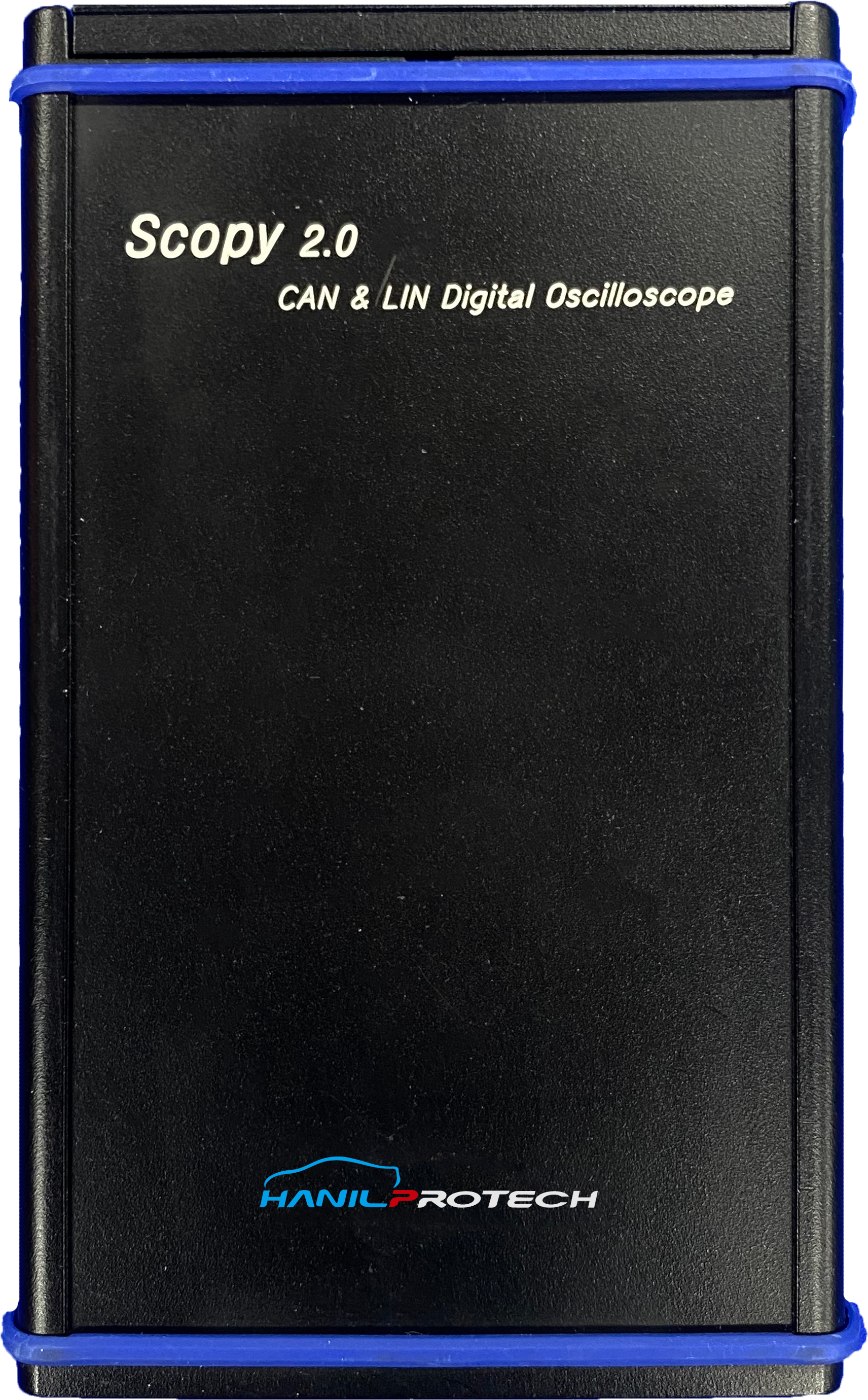 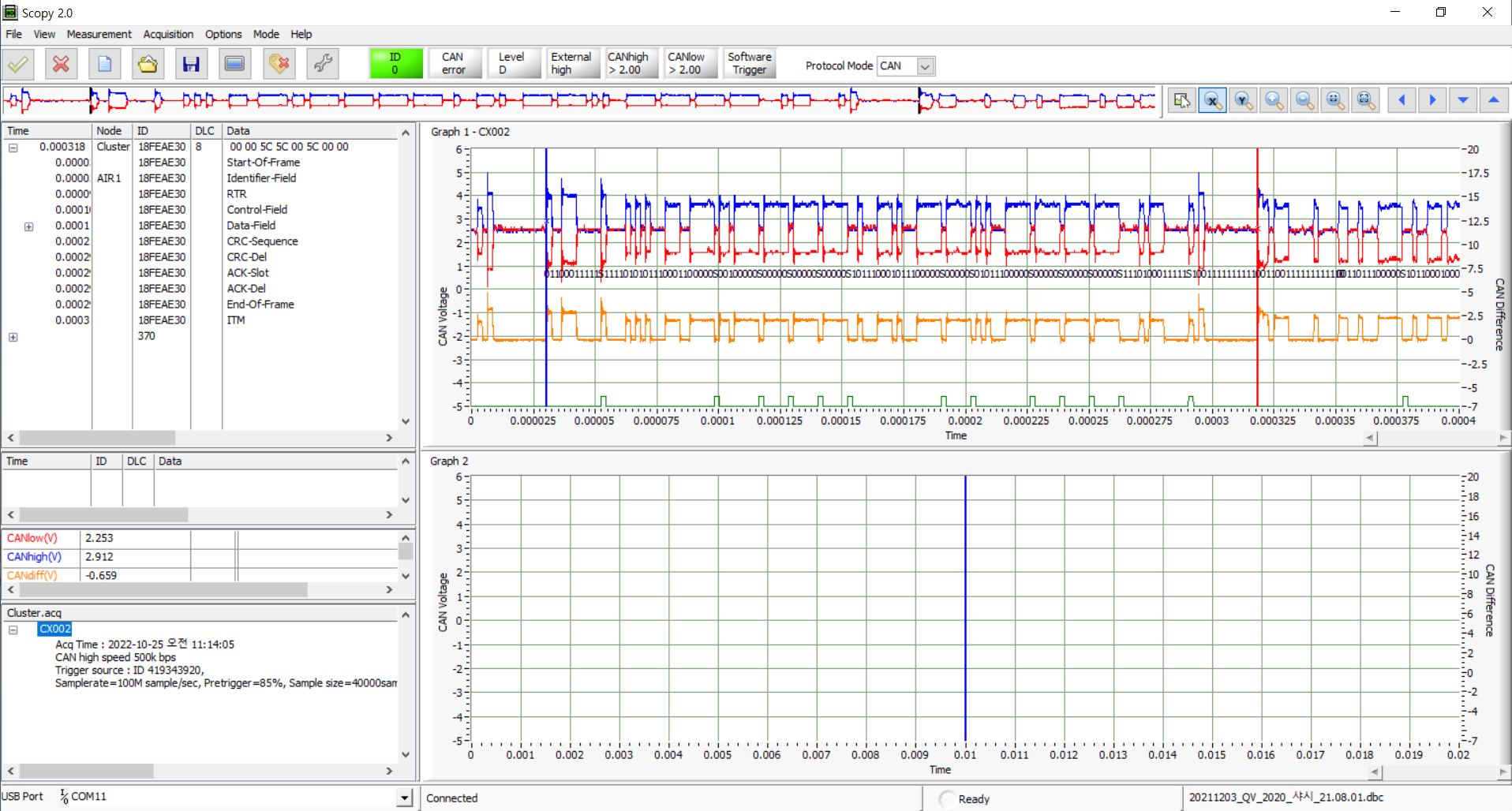 Scopy2.0 소프트웨어
Scopy2.0 하드웨어
2. 제품 및 서비스 - CANdy
차량 통신 네트워크의 기능을 간편하게 점검하기 위한 휴대용 CAN 통신 장치
CAN Message 송·수신 기능
CAN Database 연동
ECU 및 시스템 통신 신호 검증용
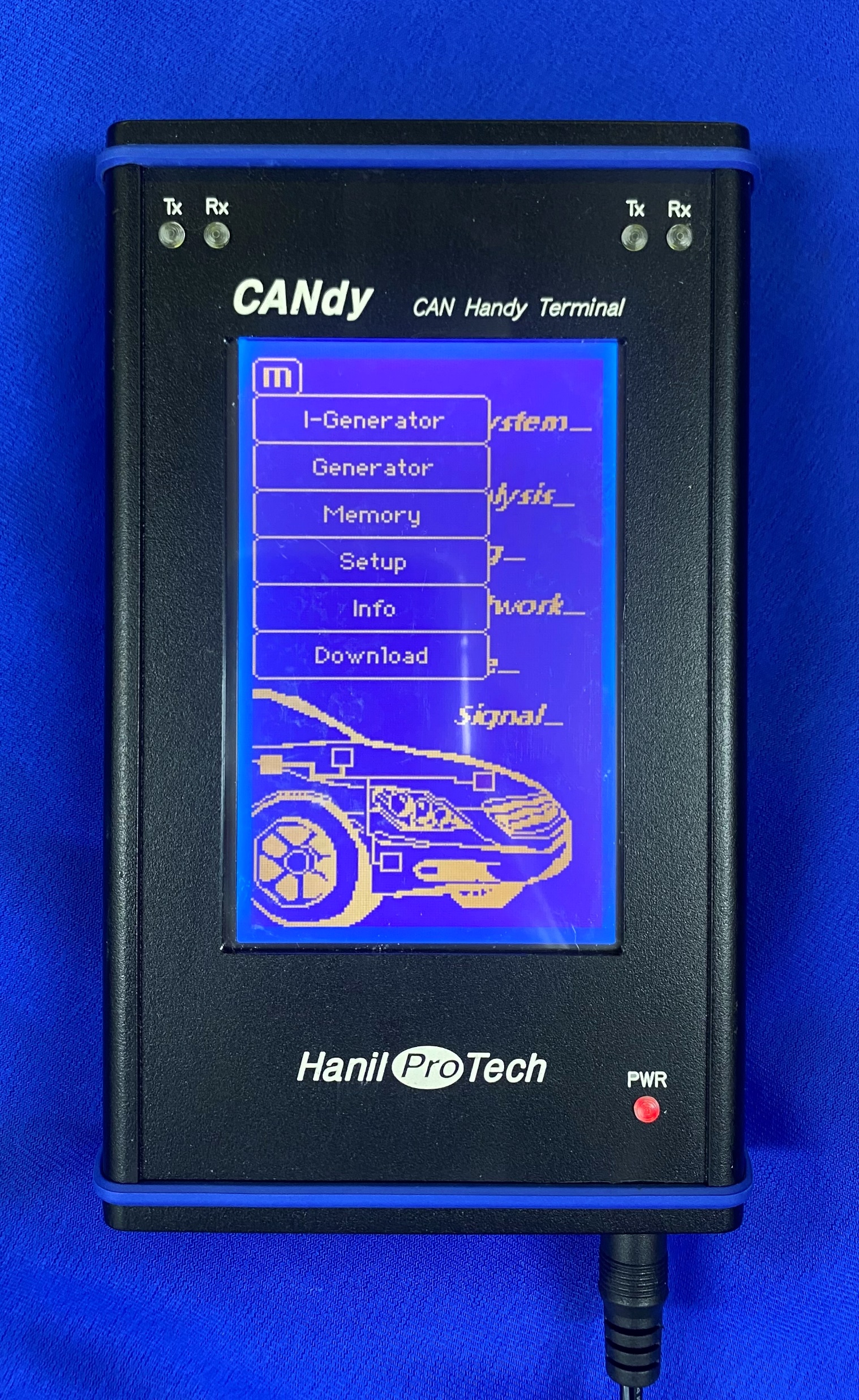 2. 제품 및 서비스 - 차량 통신 검증
차량 네트워크 및 ECU의 통신 신뢰성 검증을 위한 다양한 엔지니어링 서비스, 컨설팅 및 기술 지원 제공
표준 규격 기준의 Network 통신 검증
소프트웨어 아키텍처 전 영역 검증
고객 특화 사양 대응 검증
현대자동차 통신 ES SPEC 제·개정 참여 경험                                                         다수 및 전세계 OEM별 통신 SPEC 대응 검증
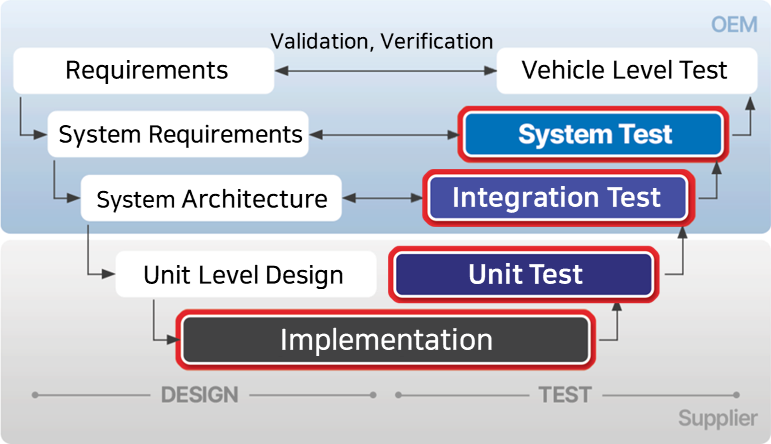 차량 개발 프로세스 - 통신 검증
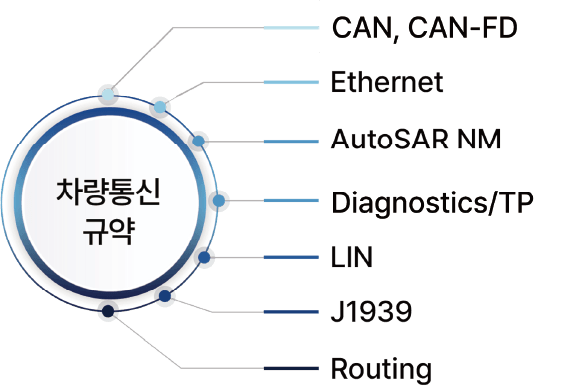 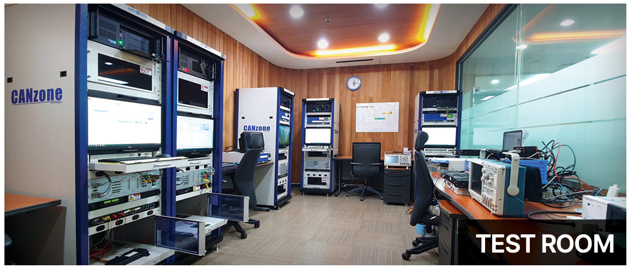 차량 통신 검증 범위
통신 자동 검증을 위한 Test Room
3. 개발 역량 - 개요
차량 통신 설계 
현대자동차 외 타 OEM, 차량통신 ES-SPEC 제정·개정 참여 다수
현대자동차 및 협력 업체의 통신 자동 검증 시스템 개발

소프트웨어 툴 개발
In-Vehicle Networking용 범용 설계 툴 및 검증 전용 툴 개발

통신 하드웨어 개발
차량 통신 인터페이스 모듈 및 통신 검증을 위한 자동 검증 모듈 개발

각종 시험 장비 개발 (Digital Twin)
3. 개발 역량 - 차량 통신 설계
CAN 통신과 같은 프로토콜별 설계 지원  
CAN 데이터 베이스 및 개발 프로세스 관리 프로그램
CAN 시뮬레이션 개발
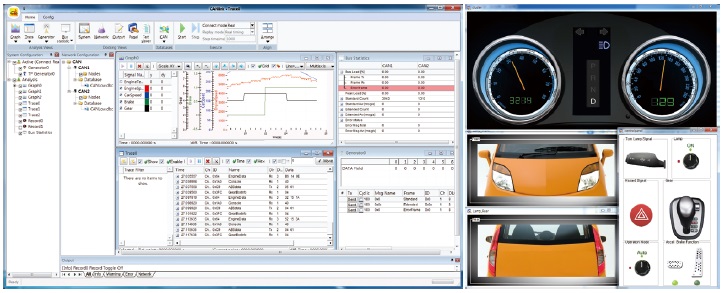 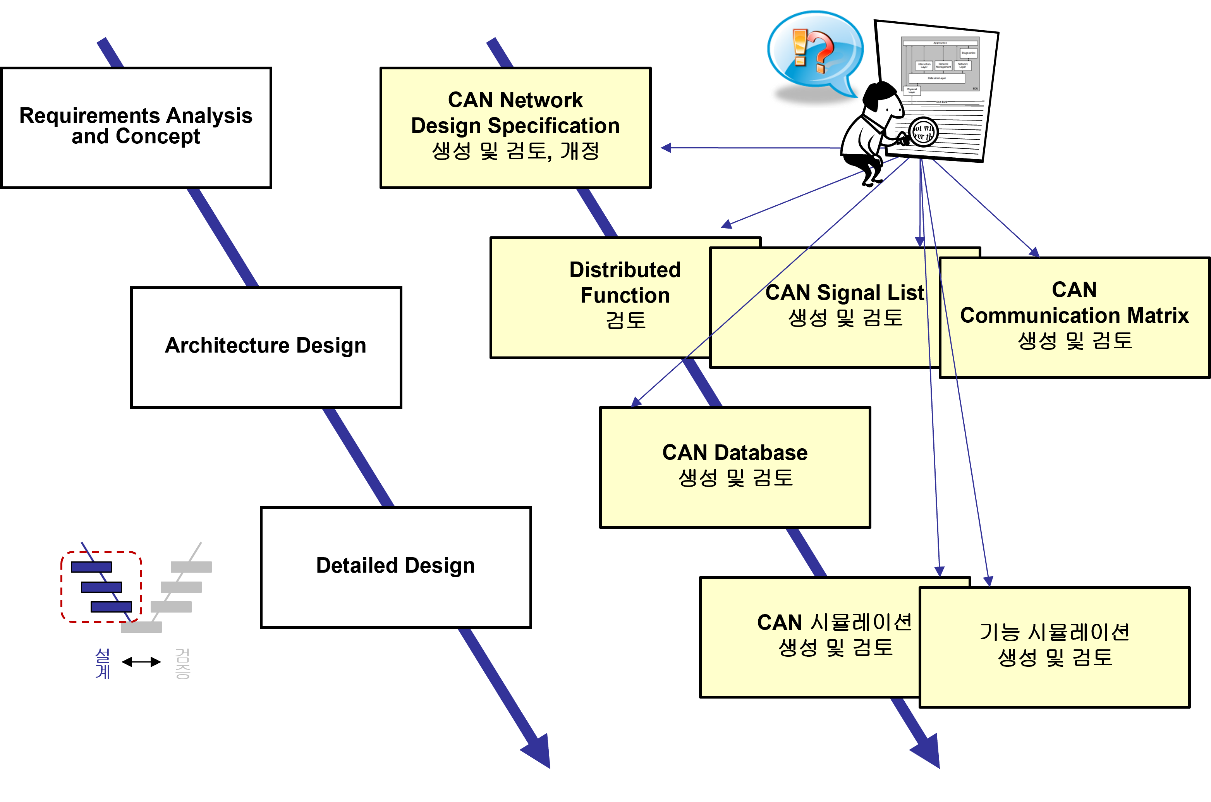 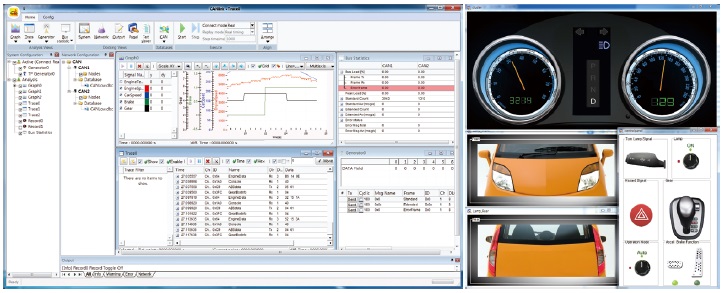 차량 개발 프로세스 – 통신 설계 대응
CAN 시뮬레이션
3. 개발 역량 - 차량 통신 응용 SW 개발
차량 네트워크 DB 설계 툴 개발
통신 DB 생성 / 편집 / 정합성 검사
각 OEM 설계 사양에 따른 통신 DB / RDB 사양 검증

차량 네트워크 업무 자동화 툴 개발
차량 네트워크 DB 생성 및 변환 자동화
차량 네트워크 DB 기반 시뮬레이션 생성 자동화
차량 네트워크 및 ECU의 OEM 사양 평가 업무 자동화

기존 설계, 개발, 검증 환경과 AI 결합
차량 진단 용 AI 엔진 개발
AI 엔진을 활용한 차량 통신 분석 및 검증 데이터 예측
3. 개발 역량 - 소프트웨어 툴 개발
DB Editor - DB 설계 및 검증 툴
CANlink - 차량 네트워크 개발 툴
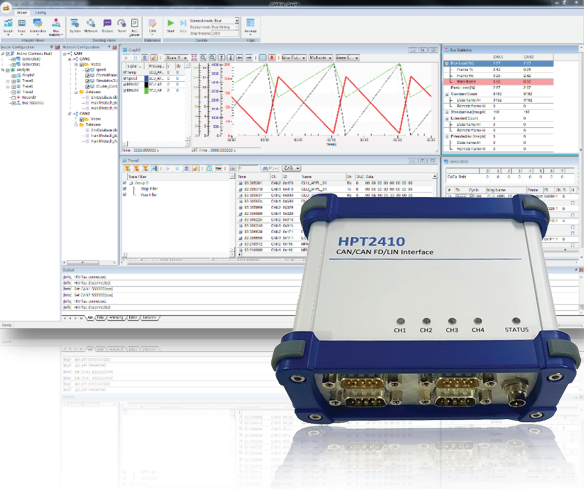 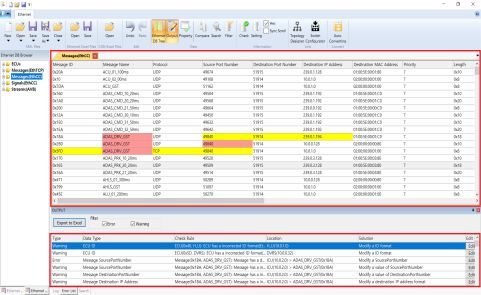 차량 및 ECU 통신 검증 자동화 전용 툴  (Program Generator, Auto Test Report)
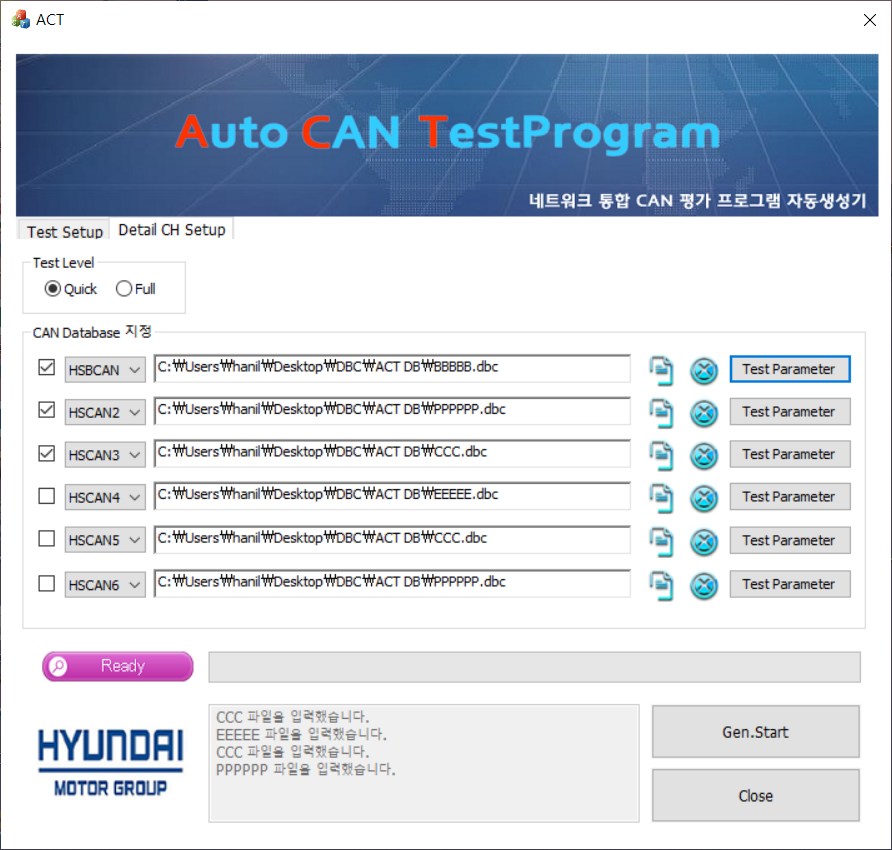 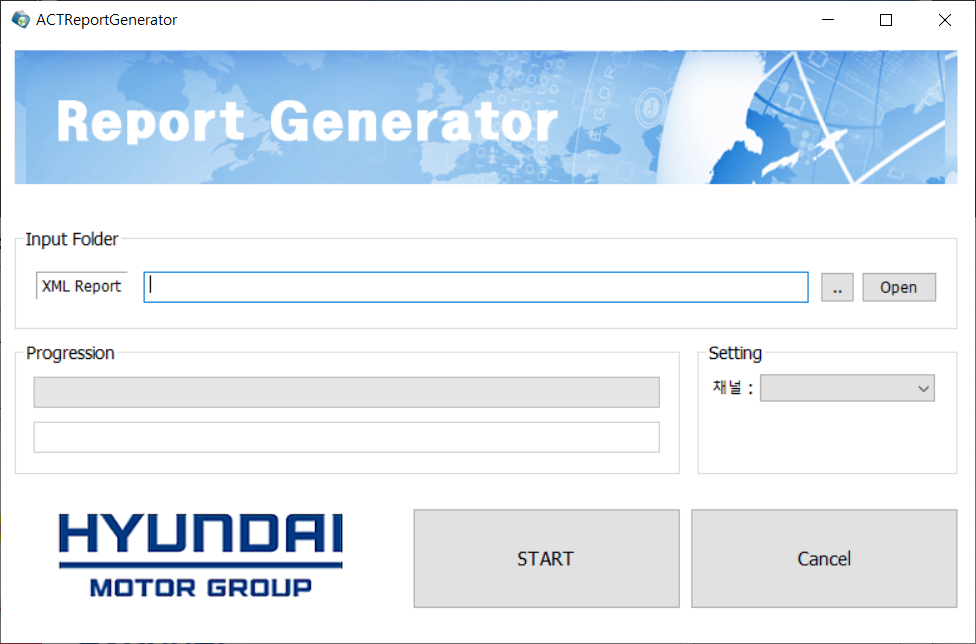 Program Generator
Auto Test Report
3. 개발 역량 - Test System (HILS)
차량 네트워크 및 기능 테스트를 위한 시뮬레이터 개발
Body 및 Chassis Control System용 프로토타입 개발






고객 맞춤 각종 시험 장비 개발
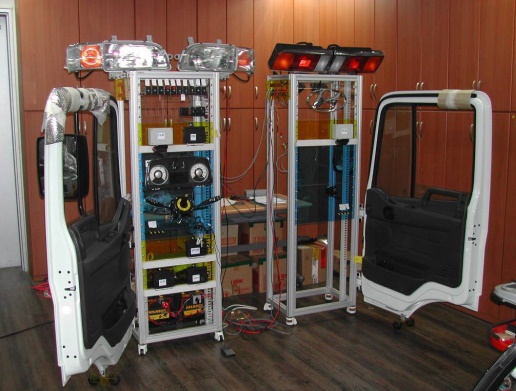 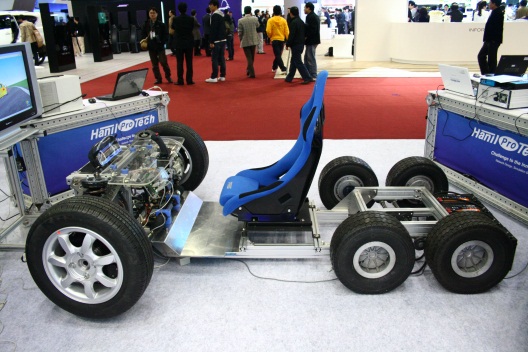 상용차 Body Control System
Chassis Control System
4. 주요 과제 이력
5. 주요 고객사
전세계 16개 OEM사, 300여개 협력업체
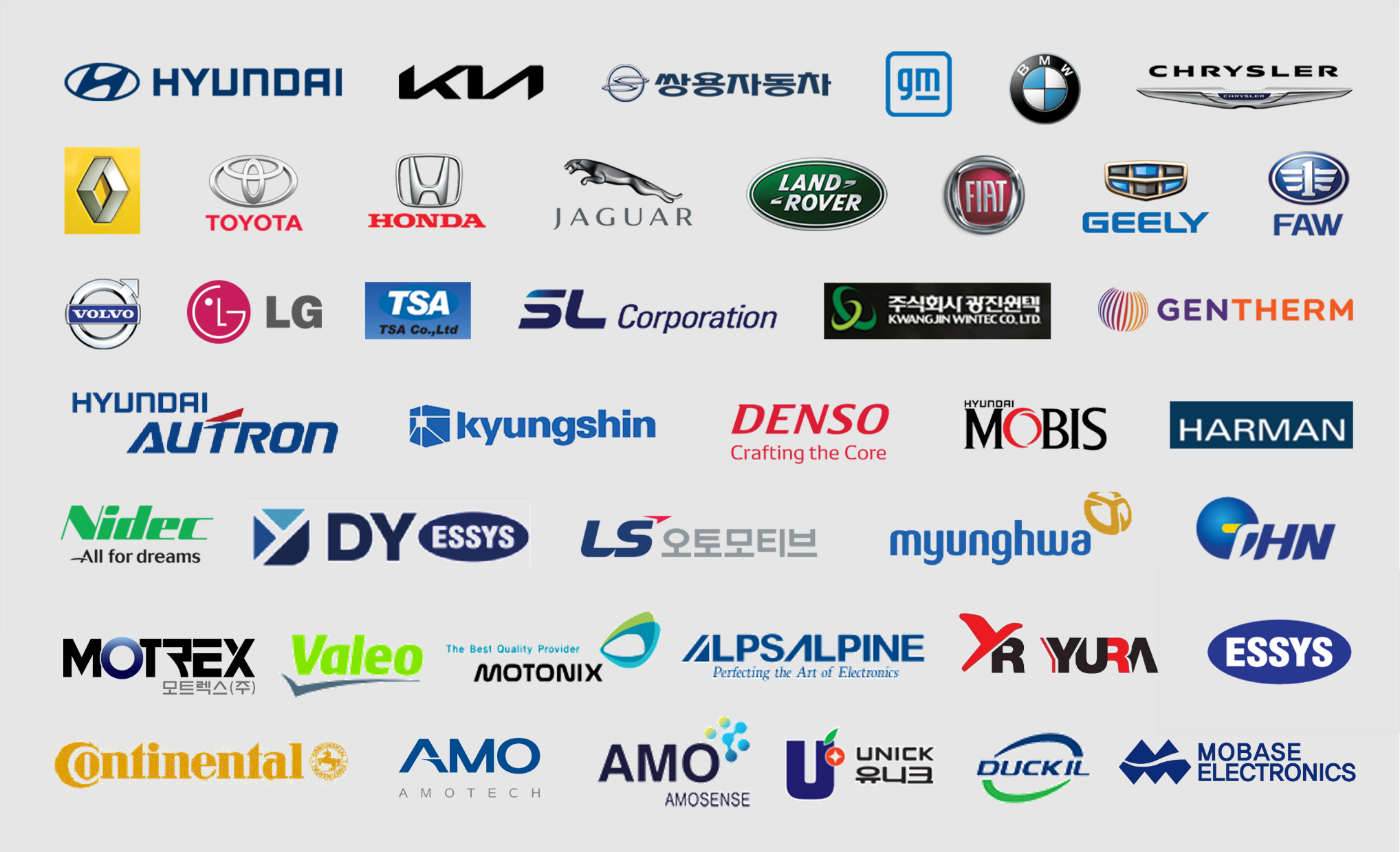 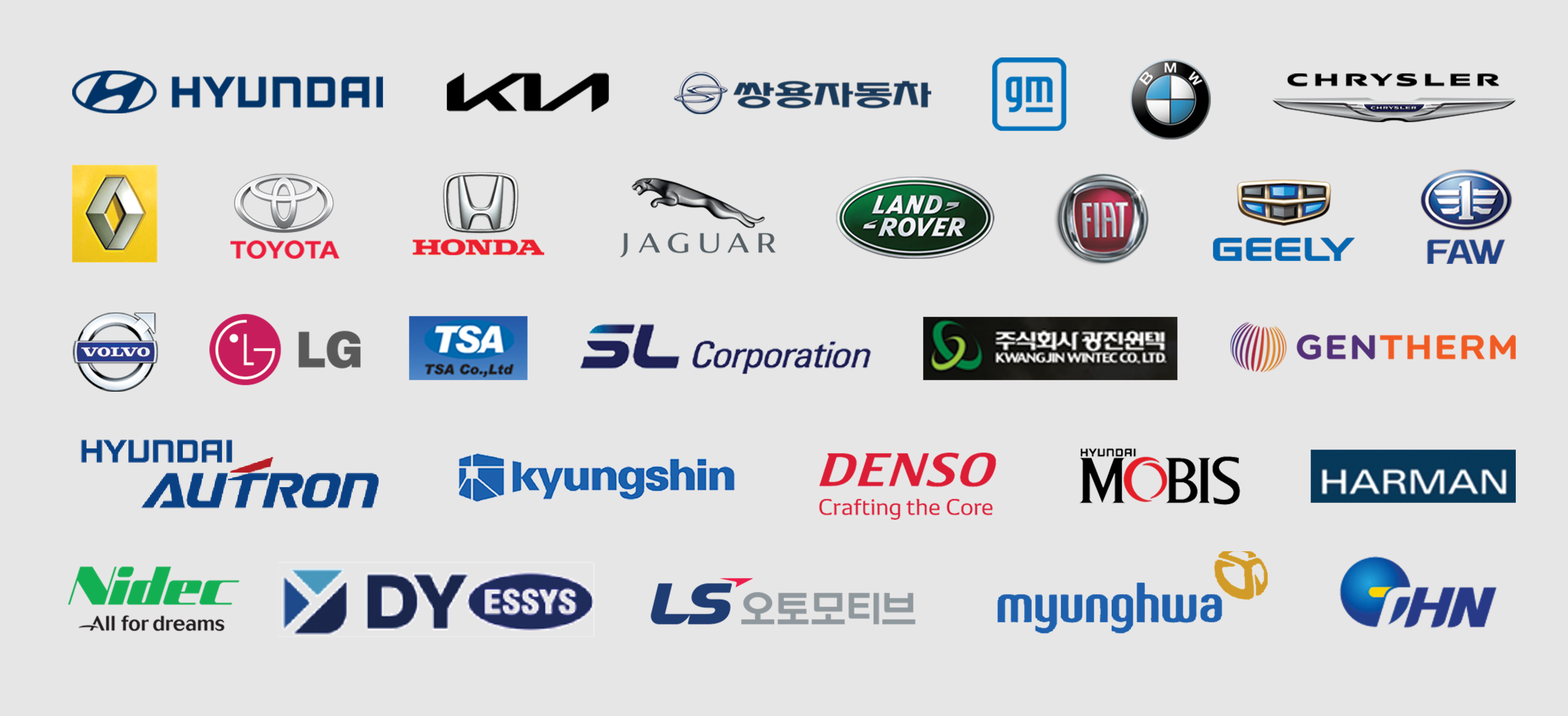 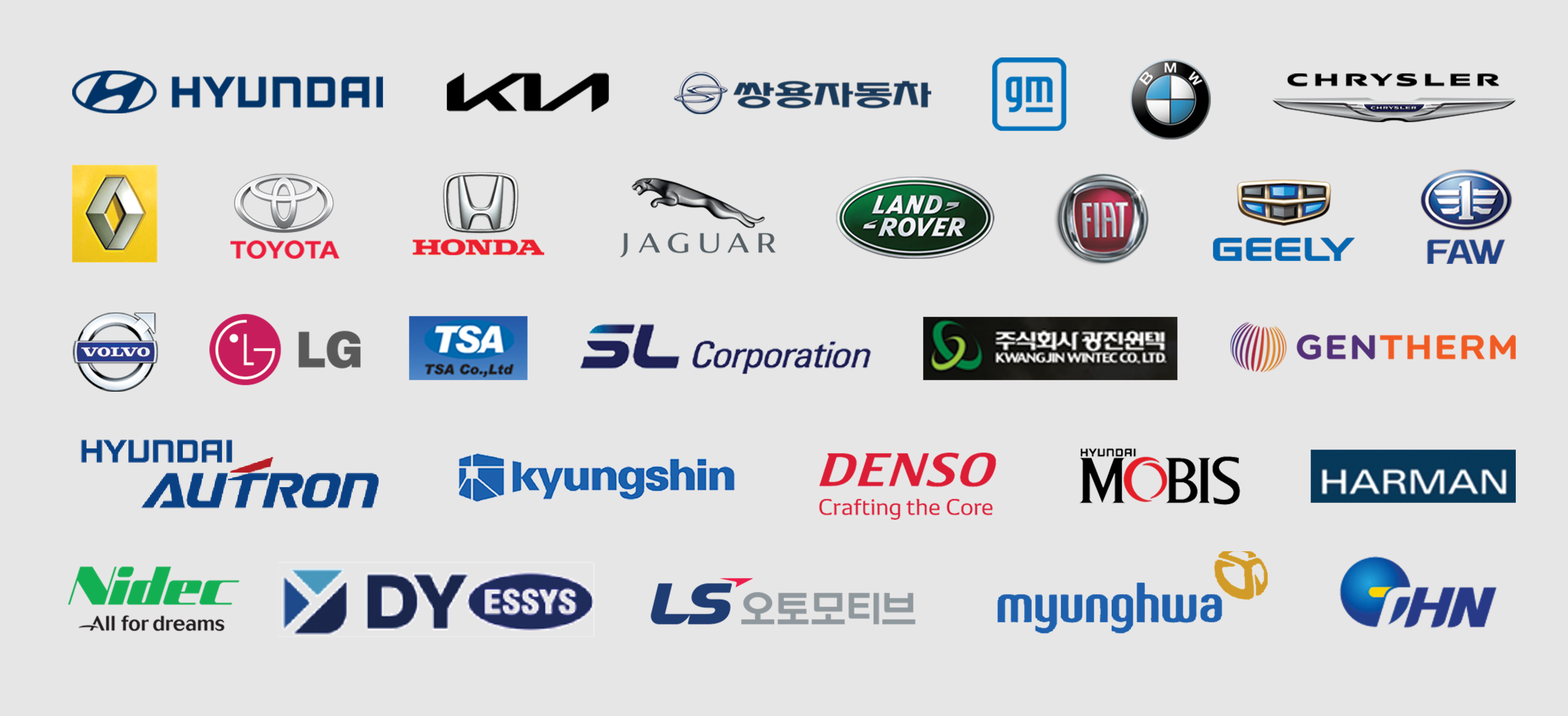 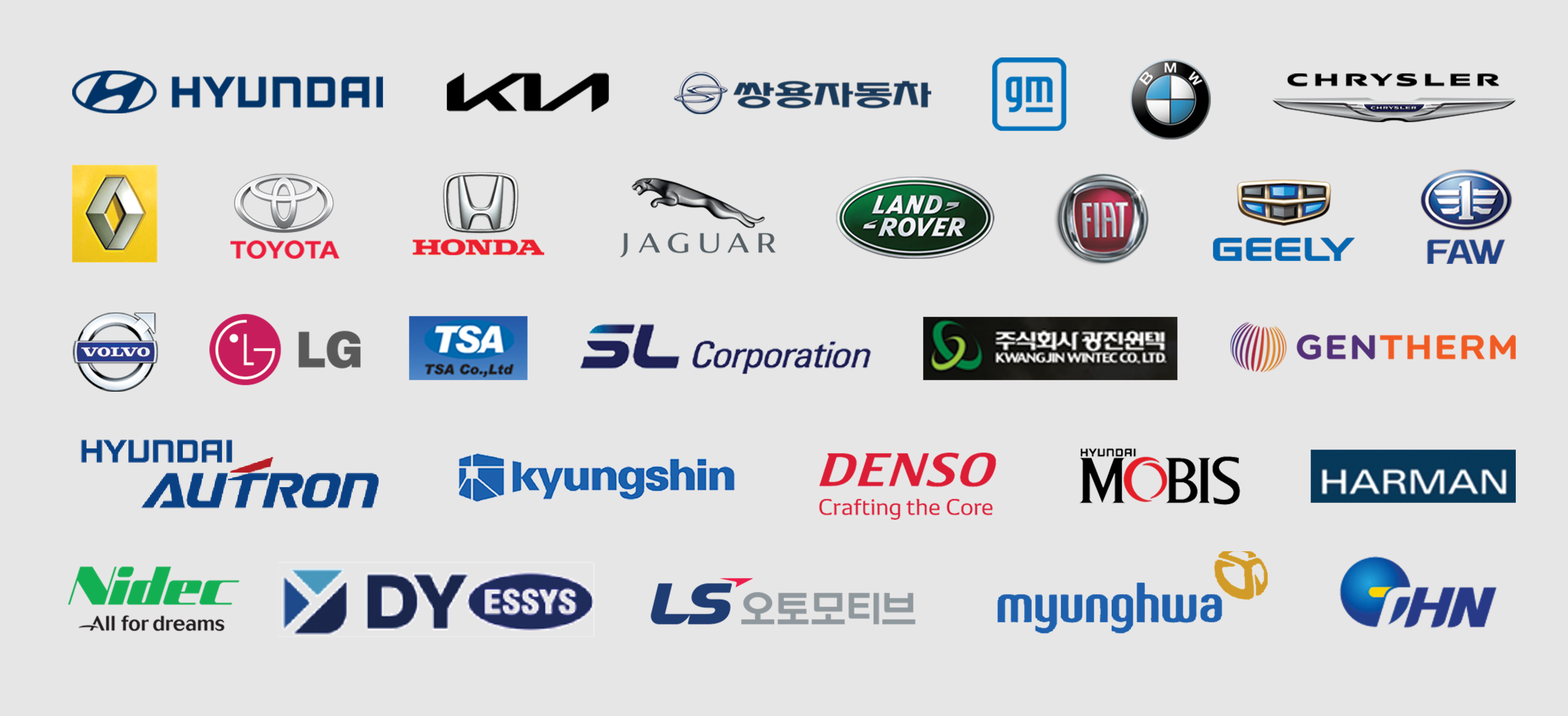 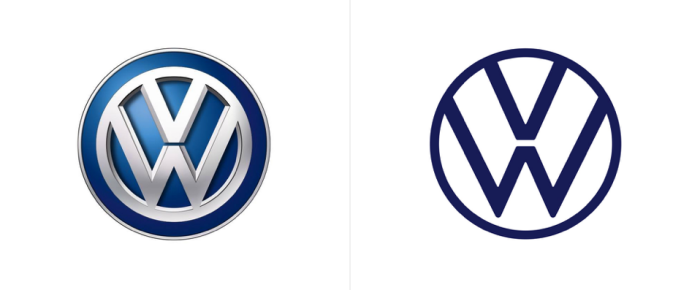 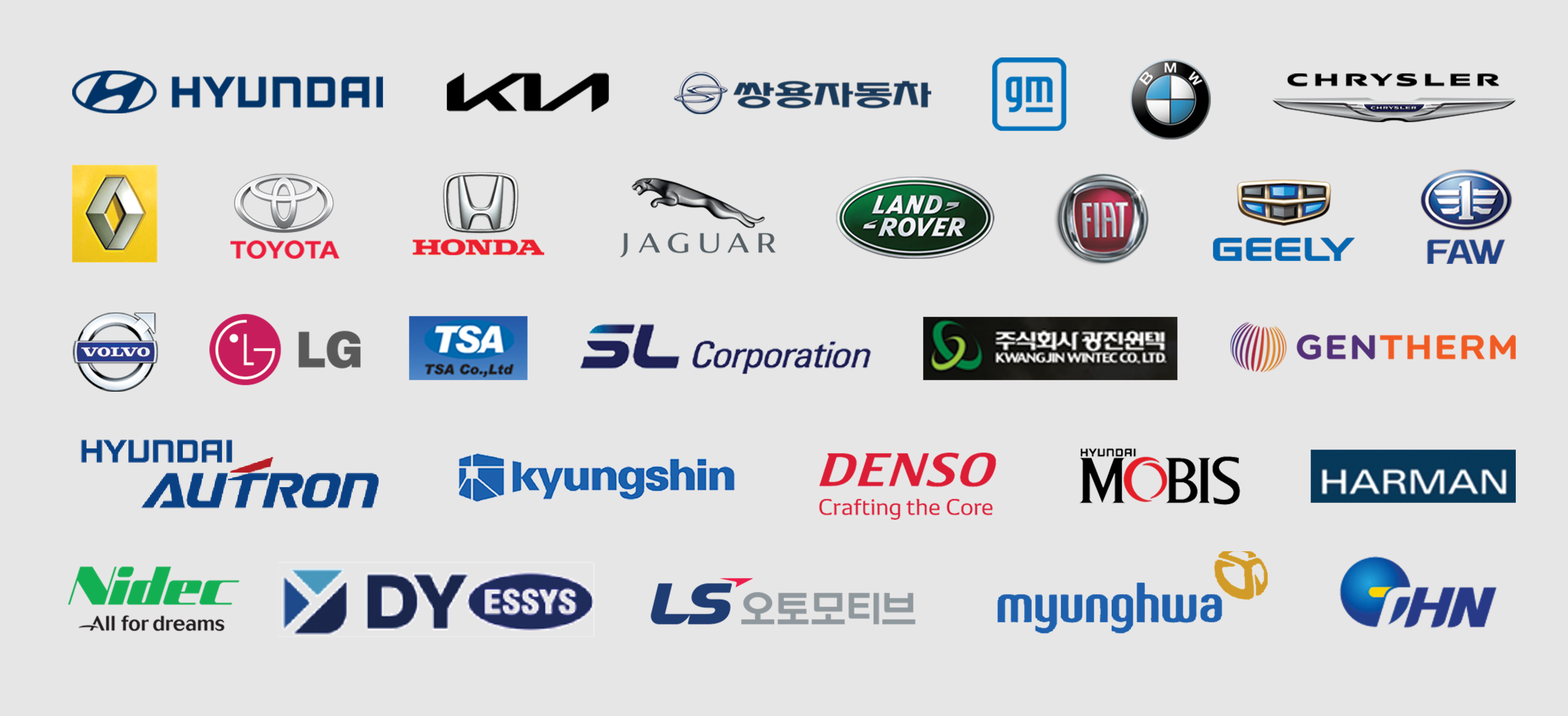 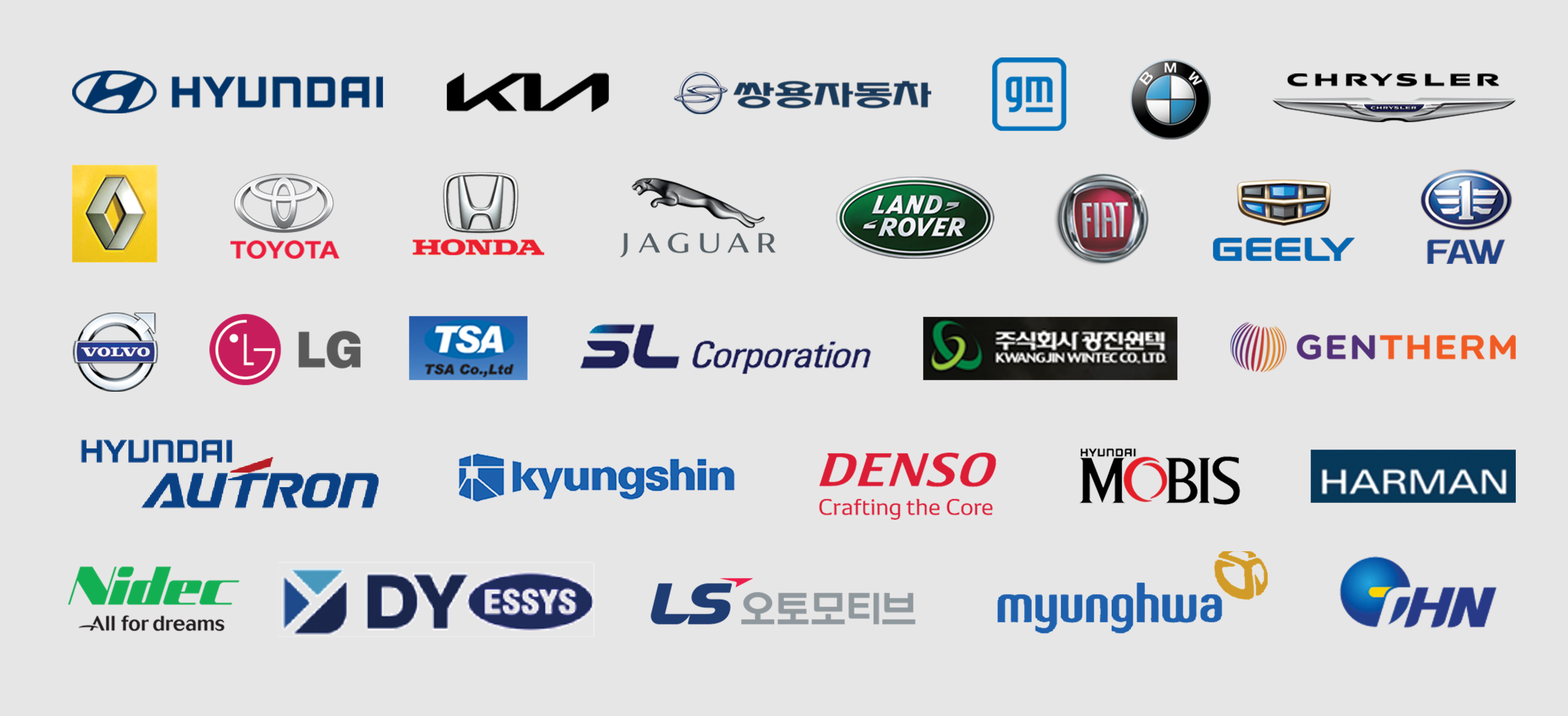 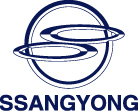 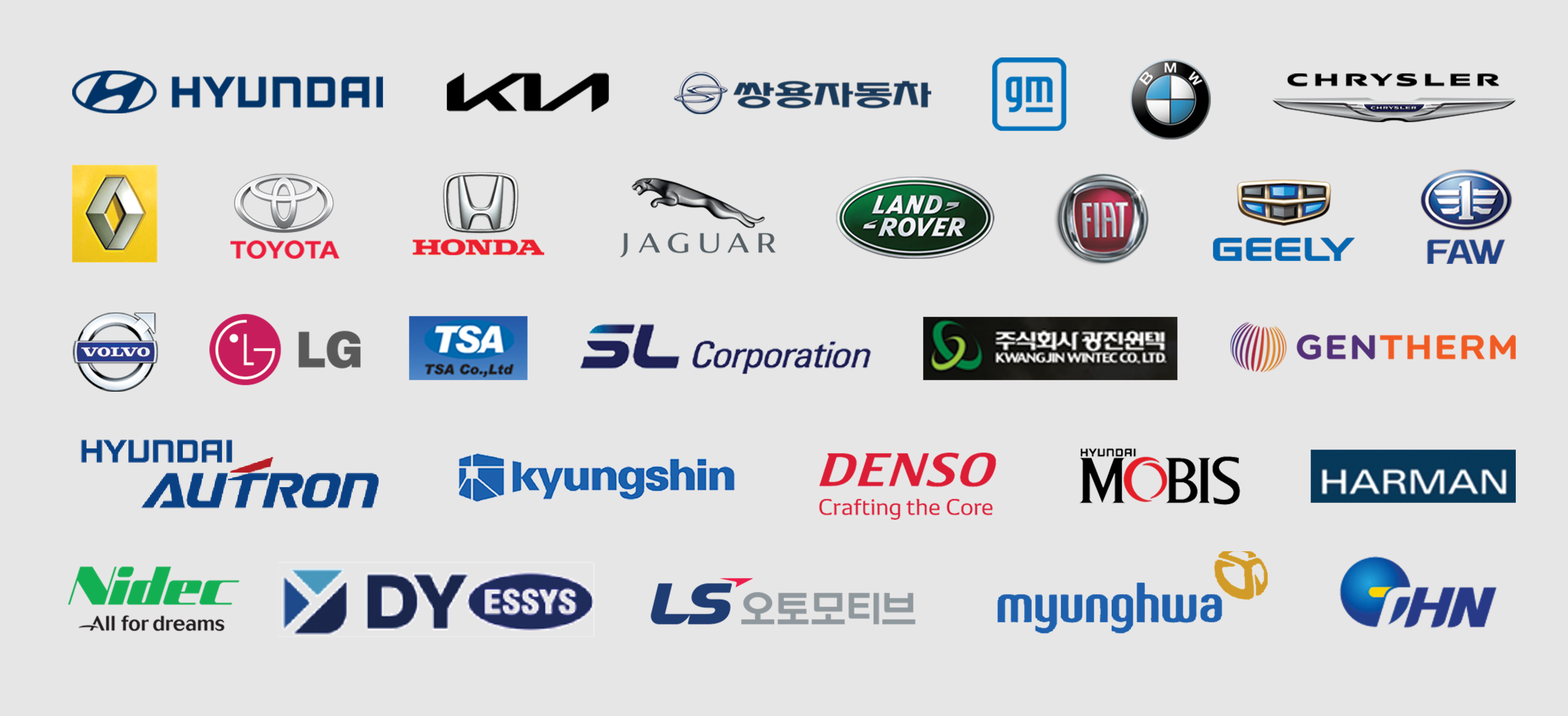 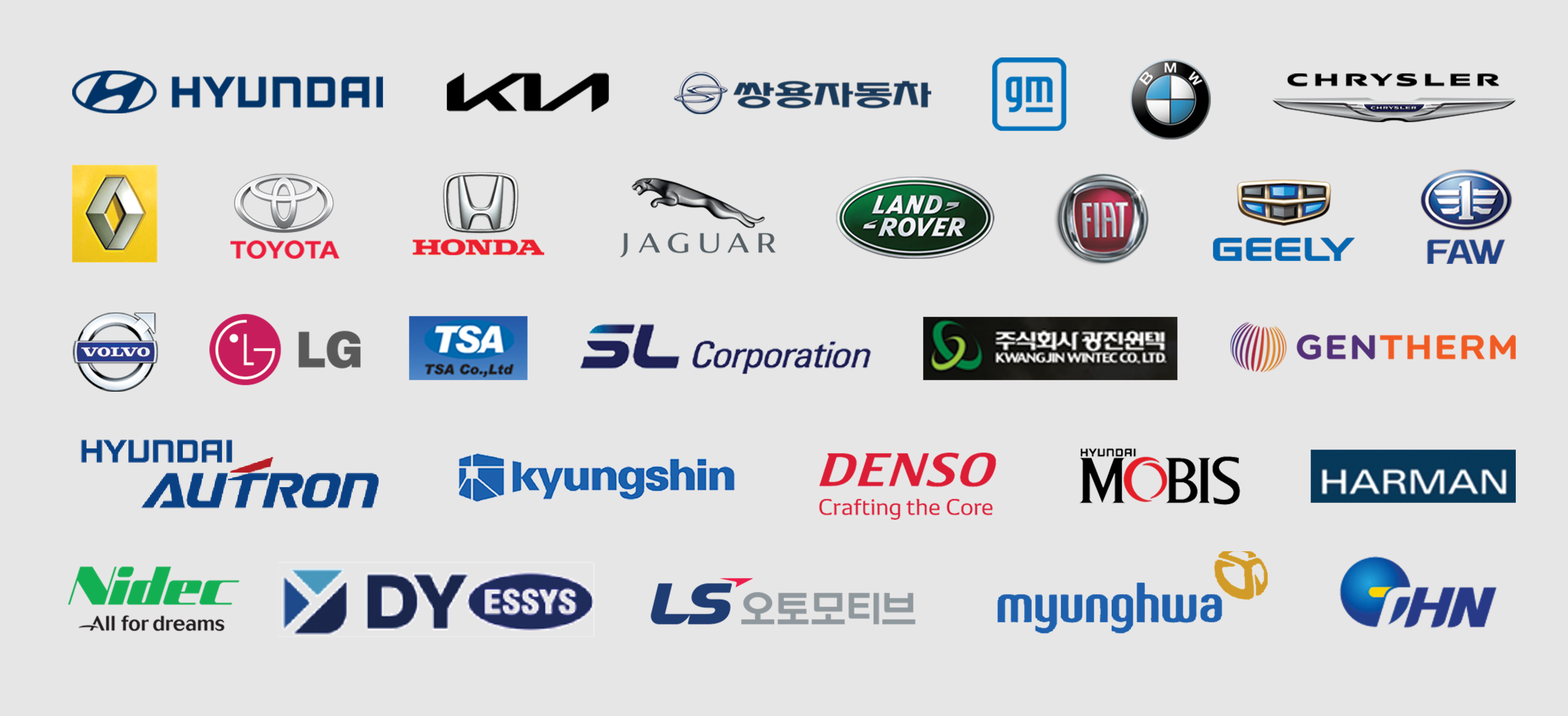 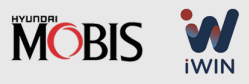 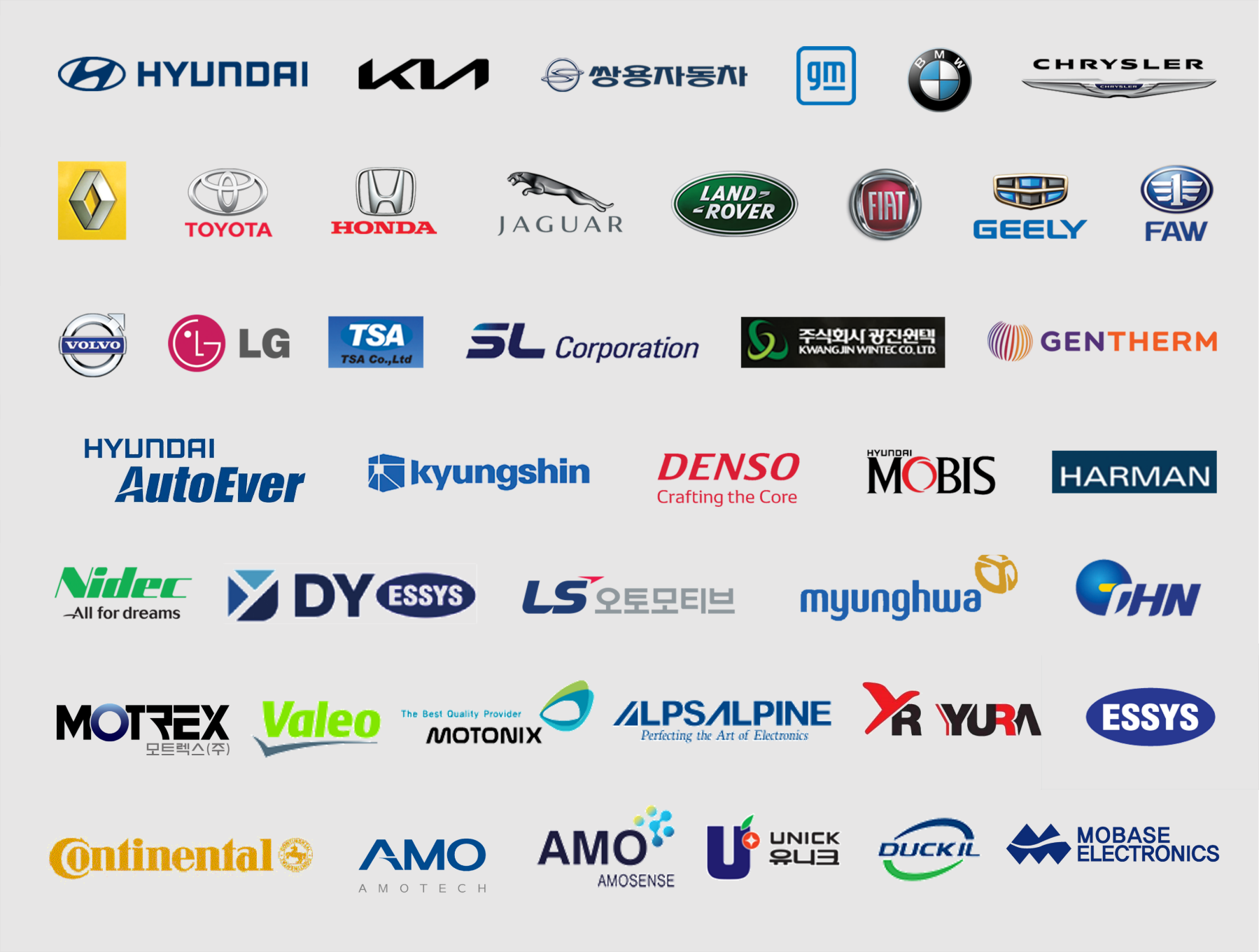 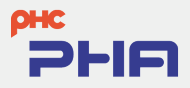 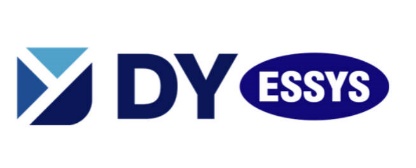 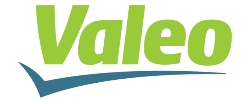 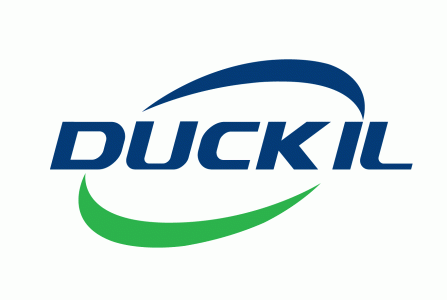 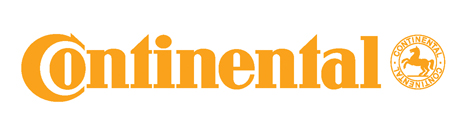 6. 파트너사
6개 국내외 파트너사
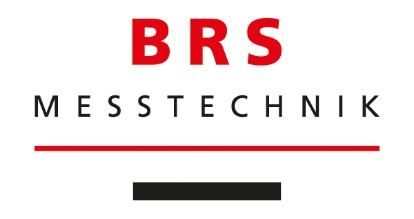 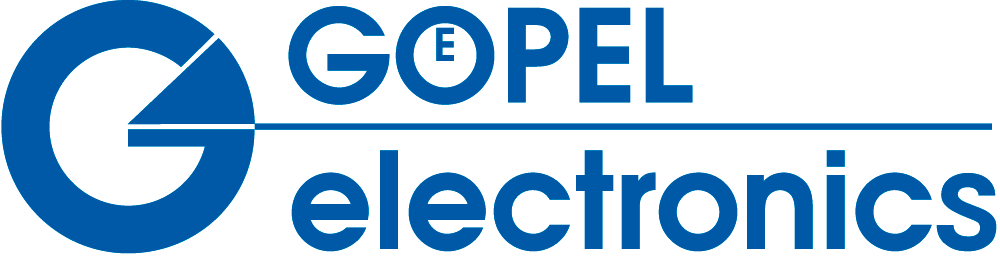 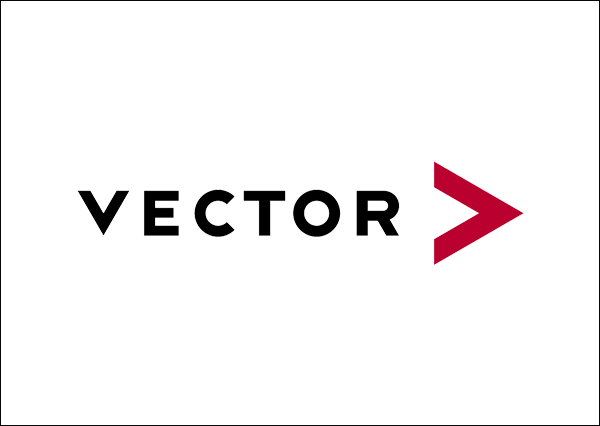 2008년 Distributor contract
2018년 VTsystem 파트너쉽 체결
2012년 파트너쉽 선정
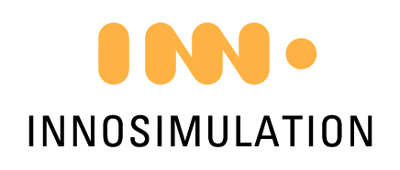 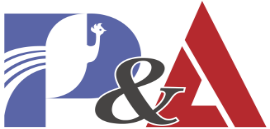 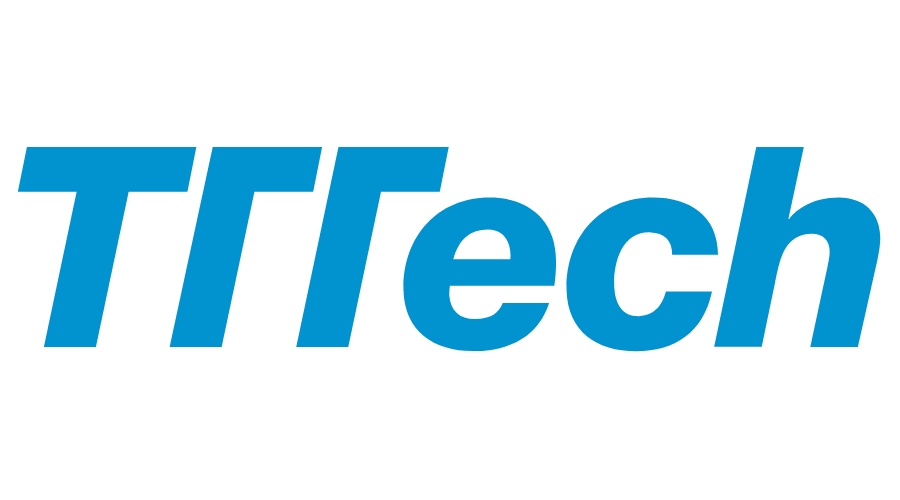 2010년 기술협력관계  체결
2015년 파트너쉽 체결
2018년 파트너쉽 계약 체결